M31, recurrent shoulder dislocation, last time one week ago
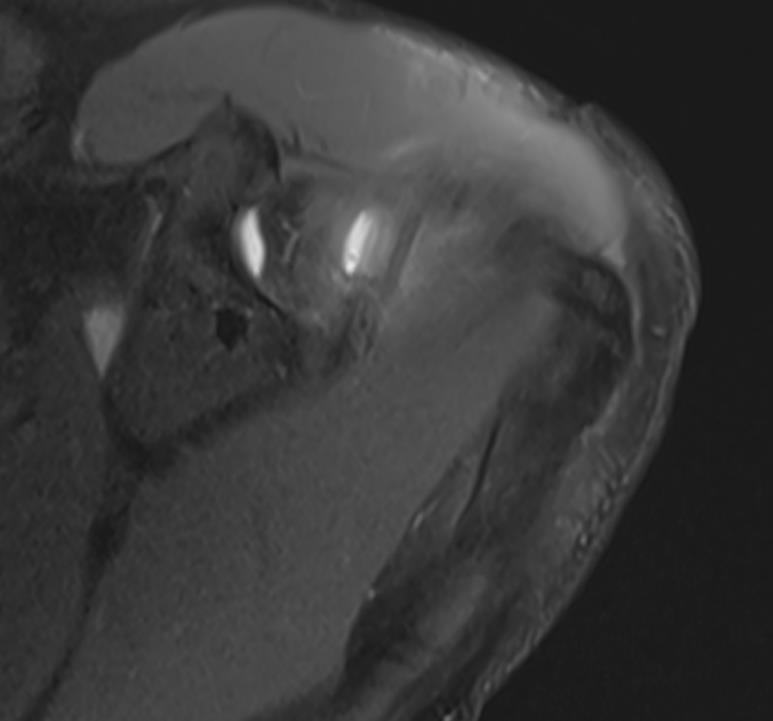 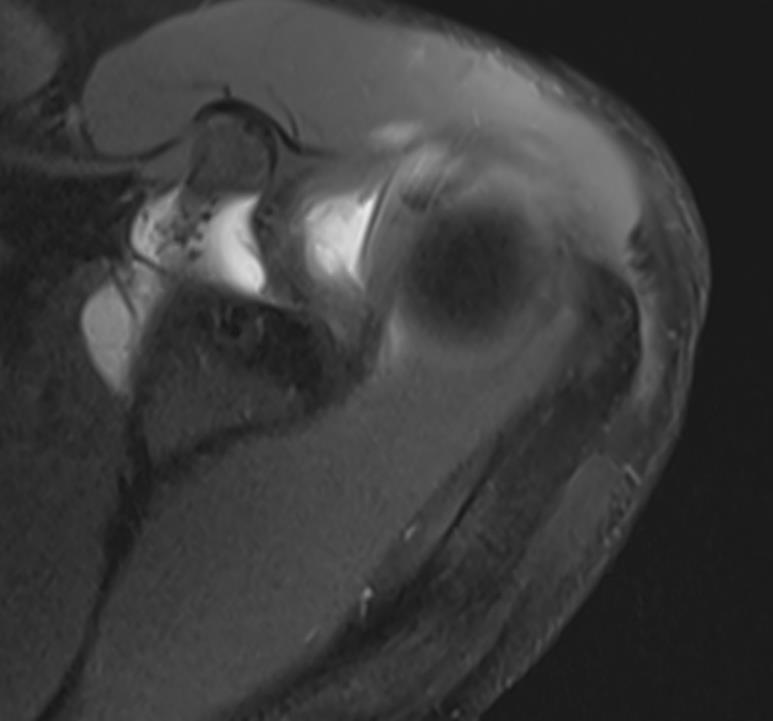 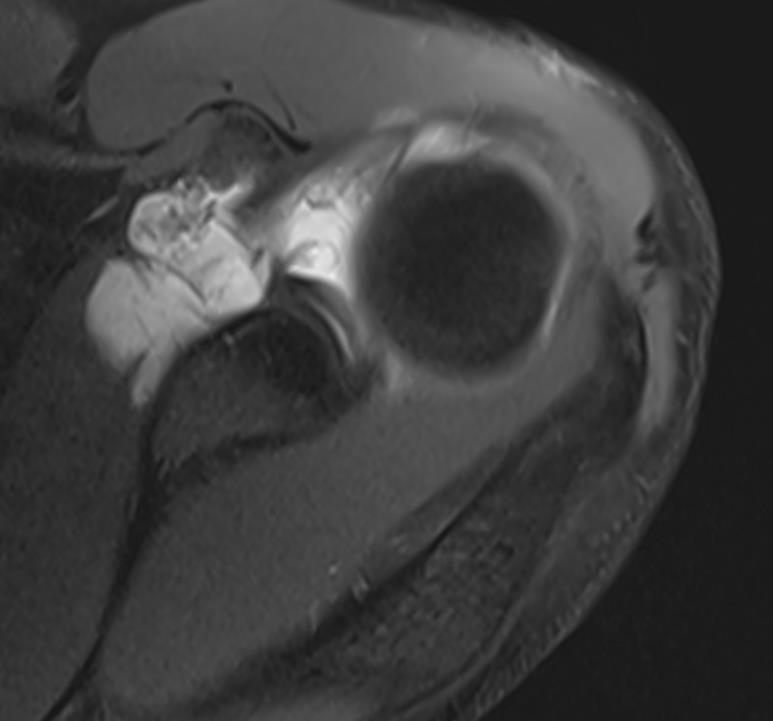 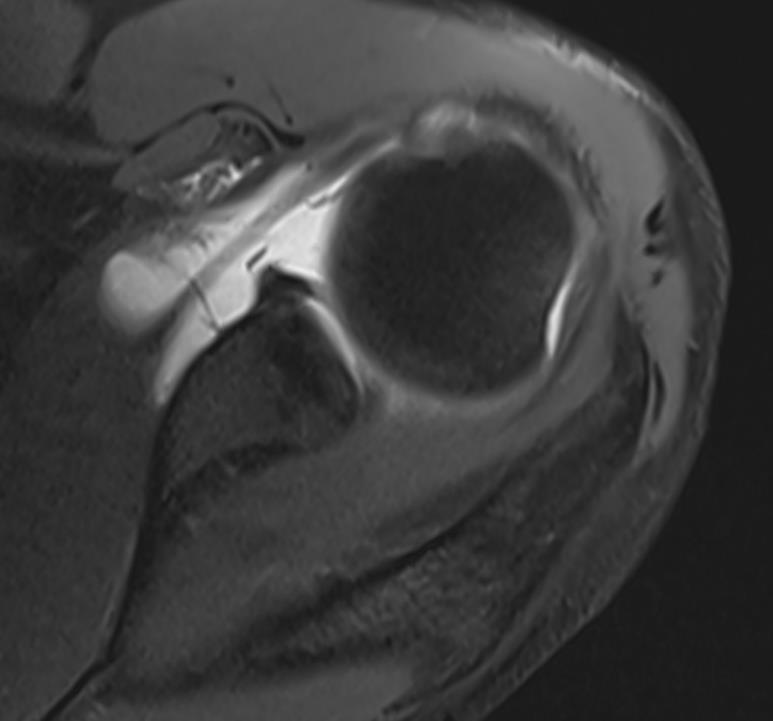 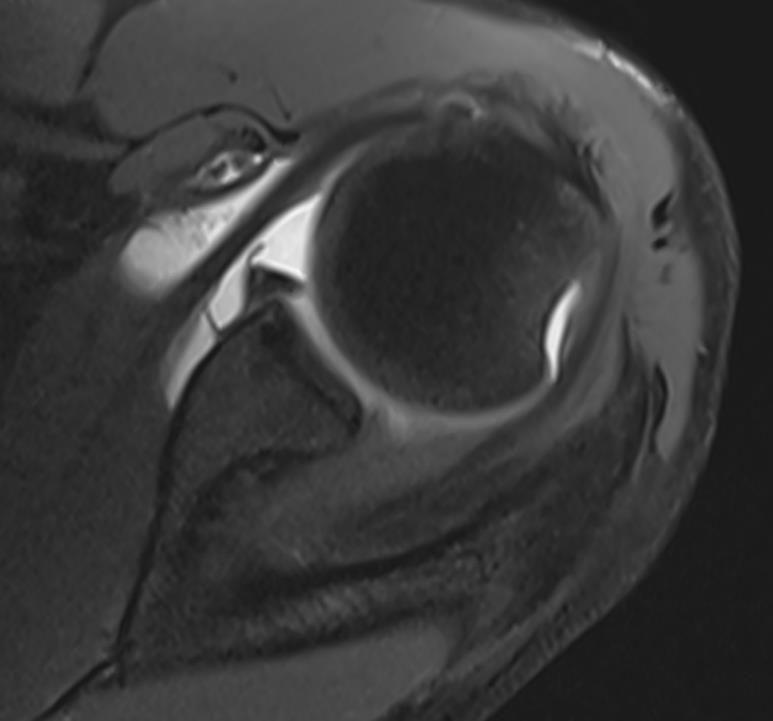 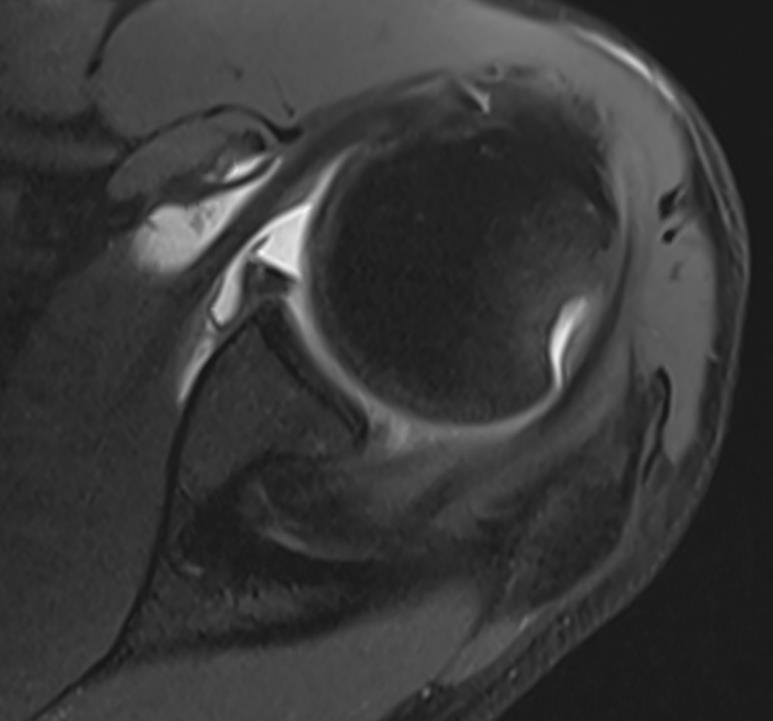 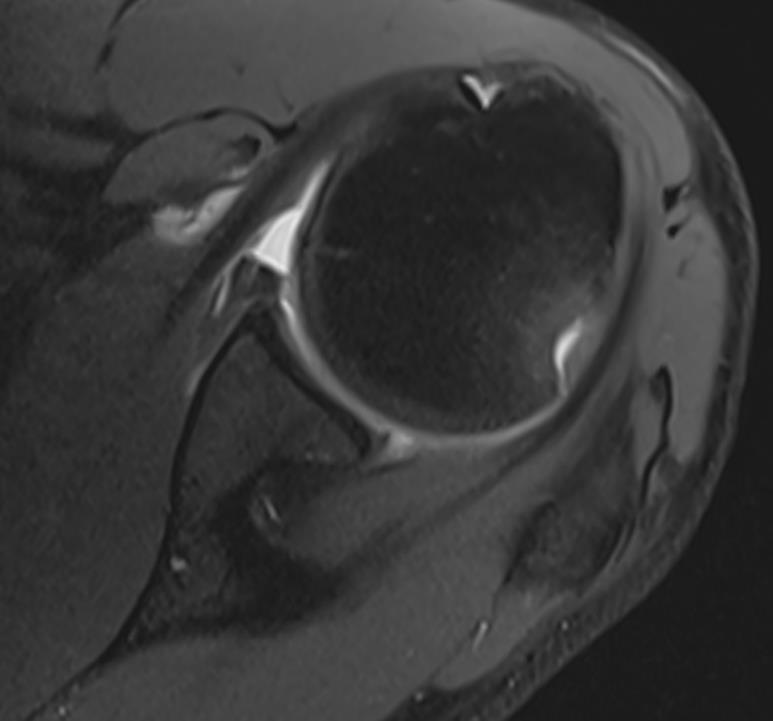 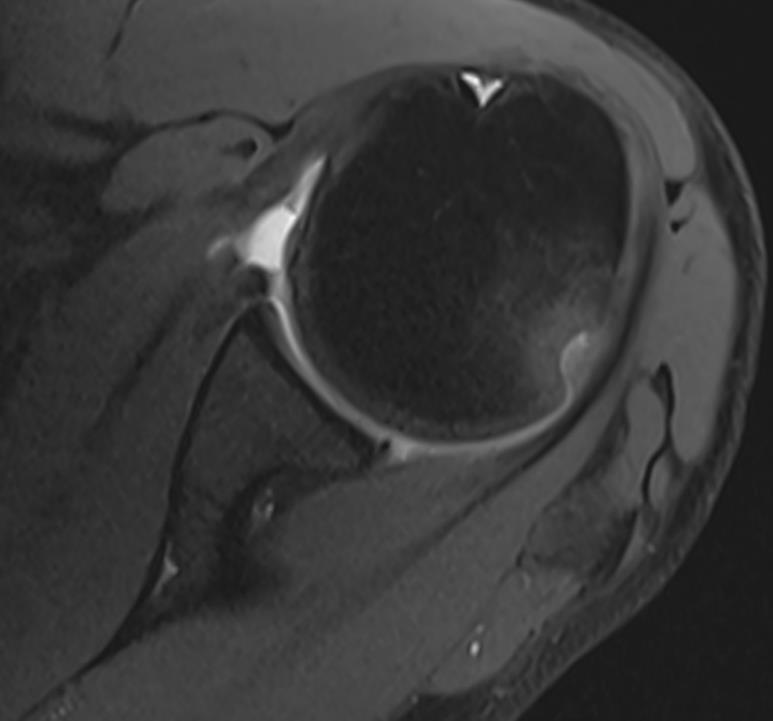 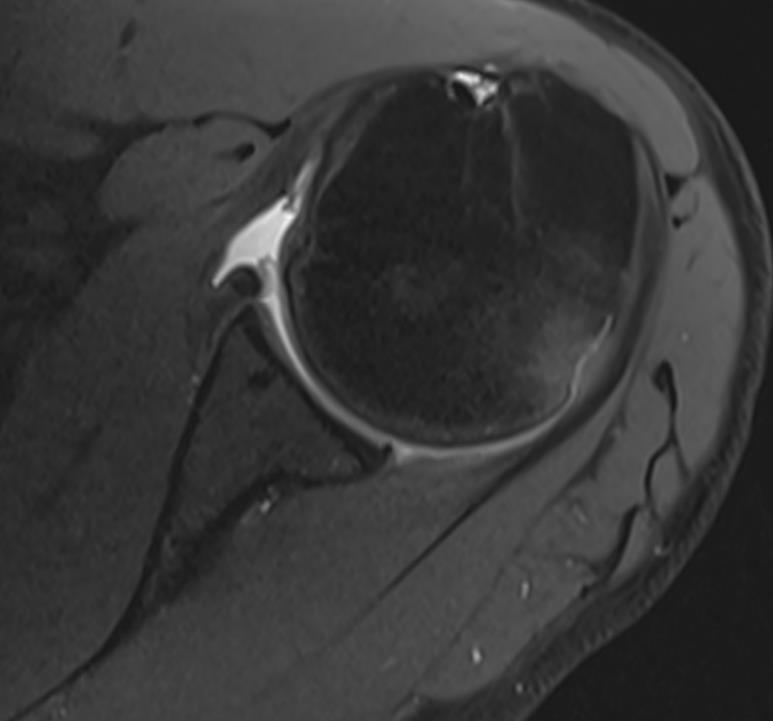 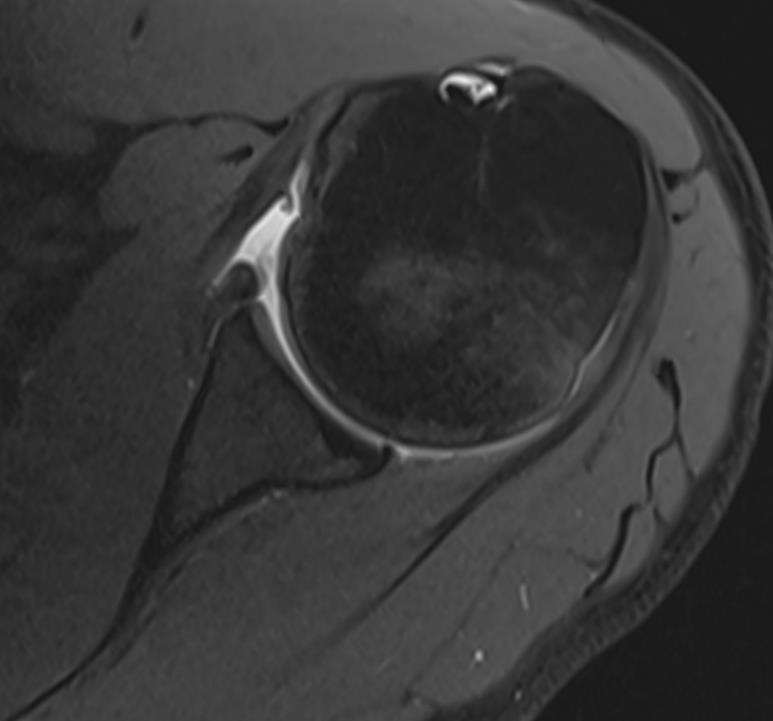 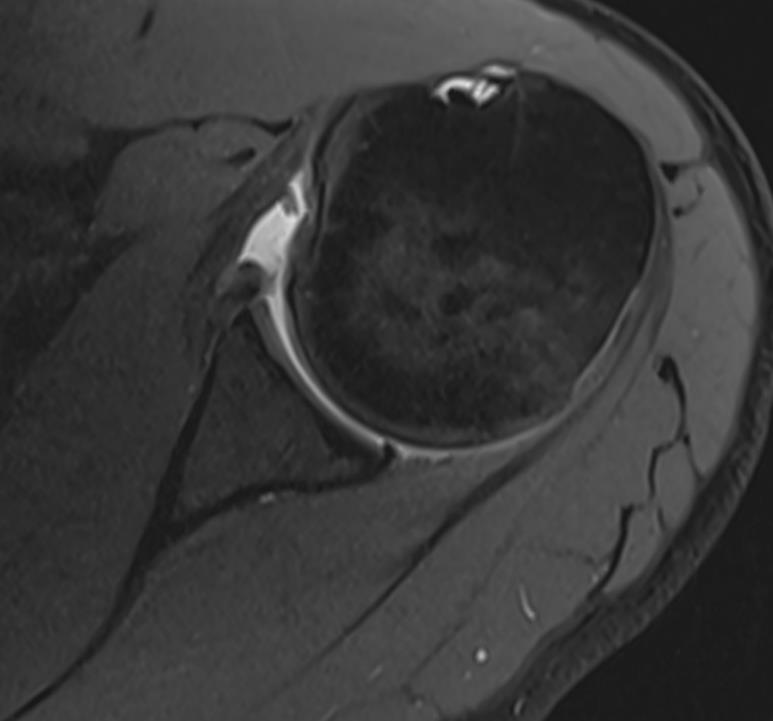 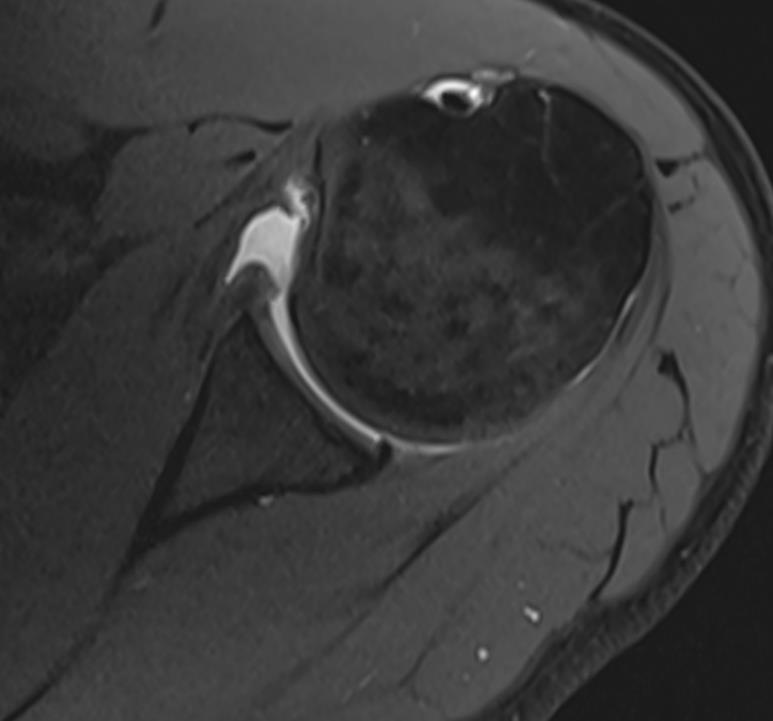 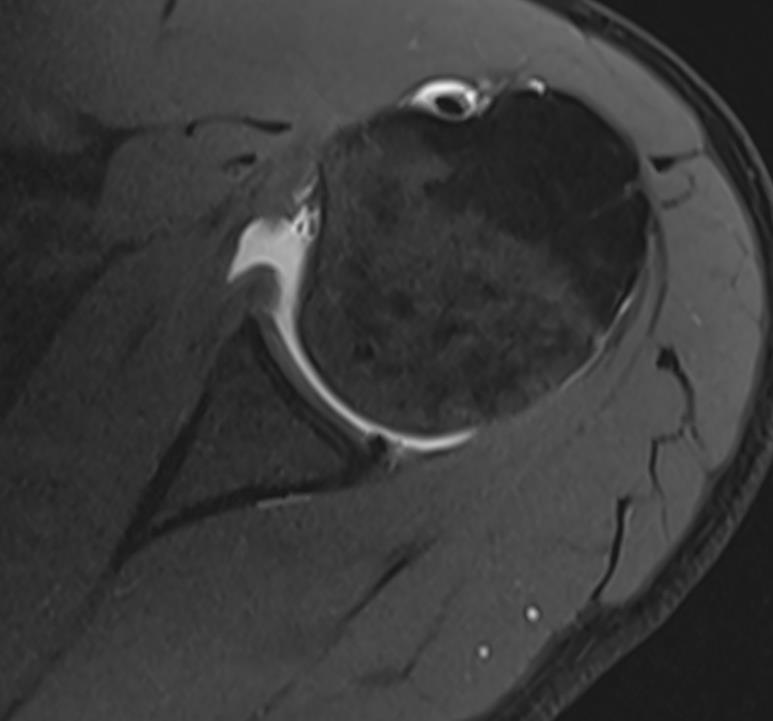 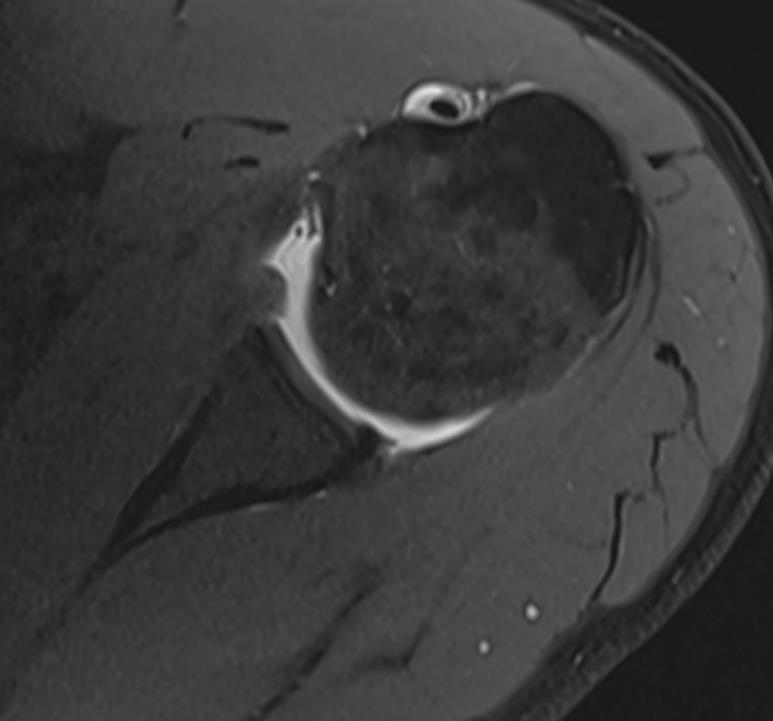 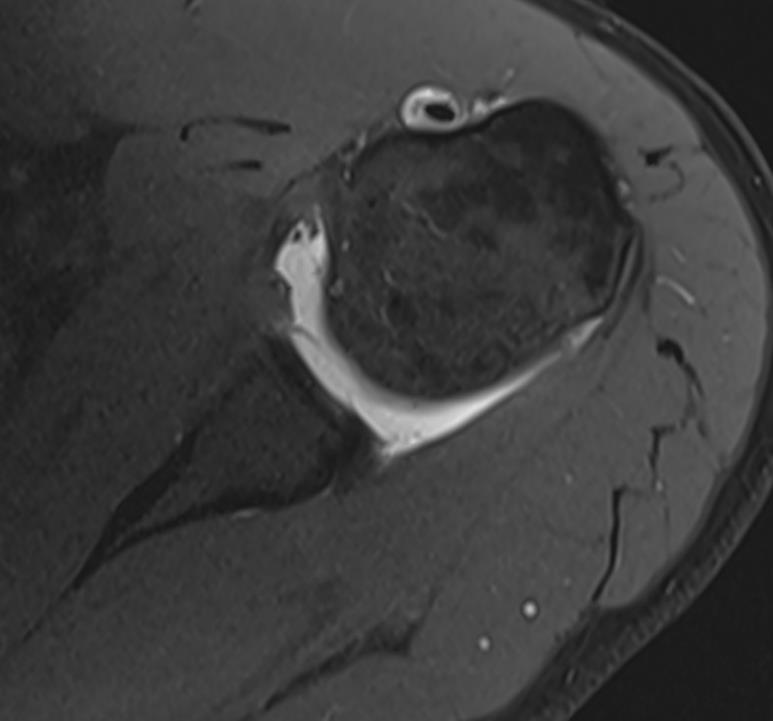 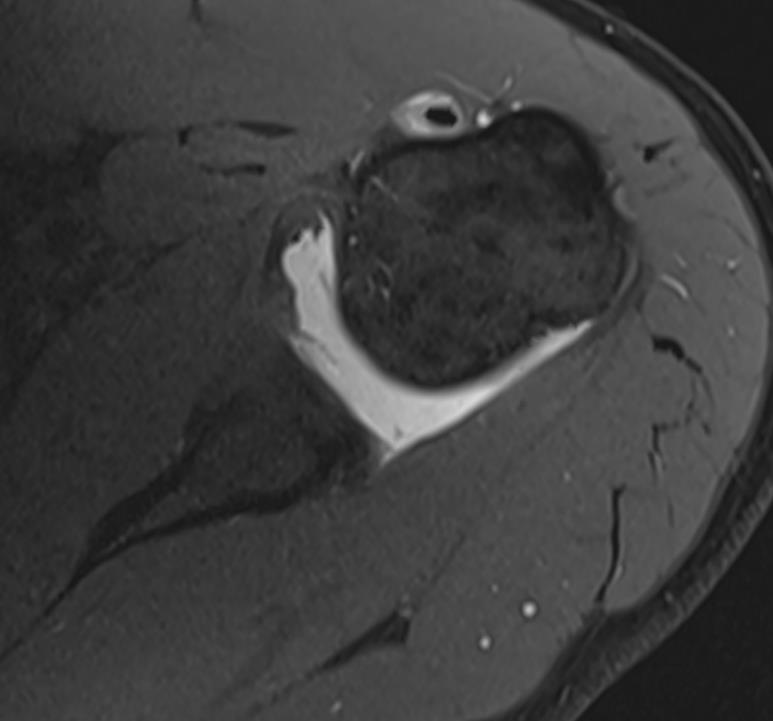 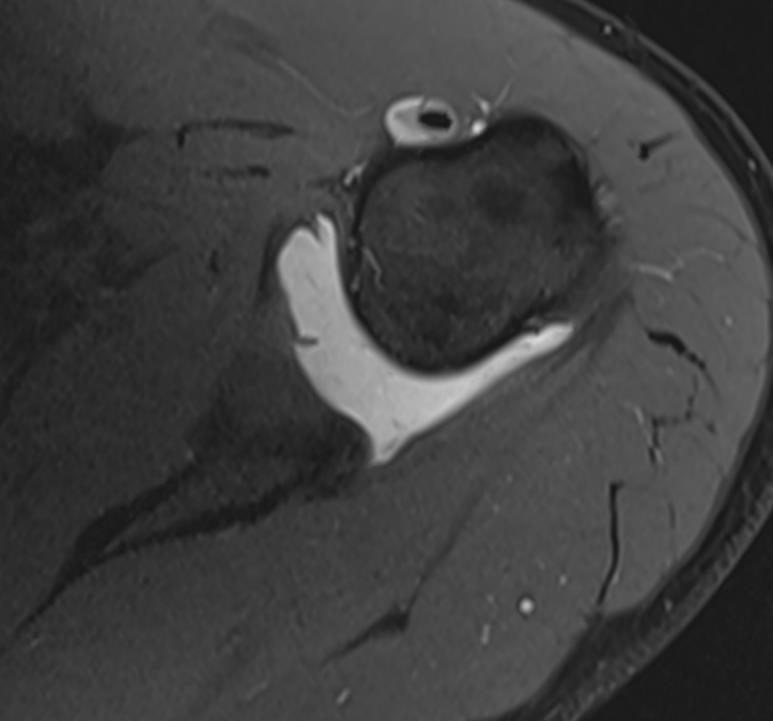 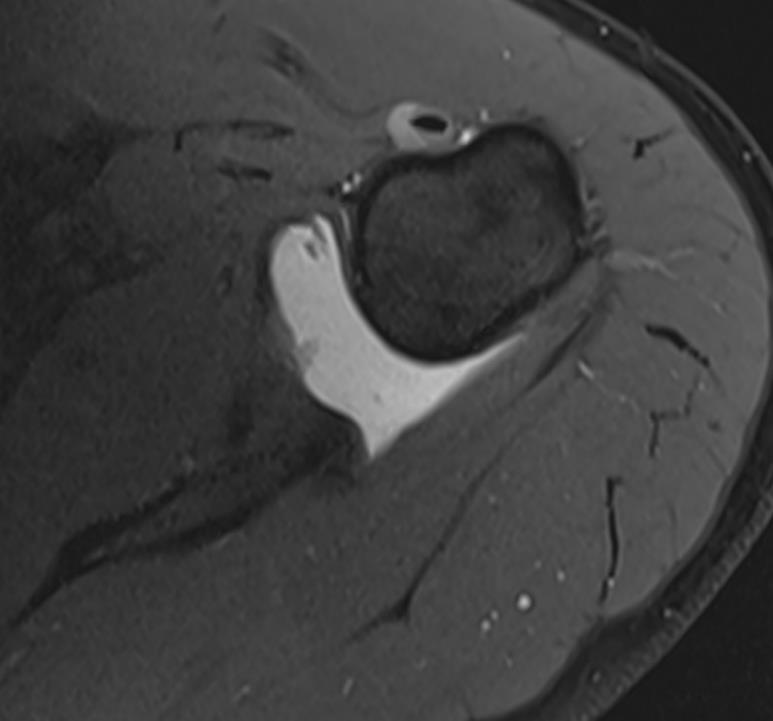 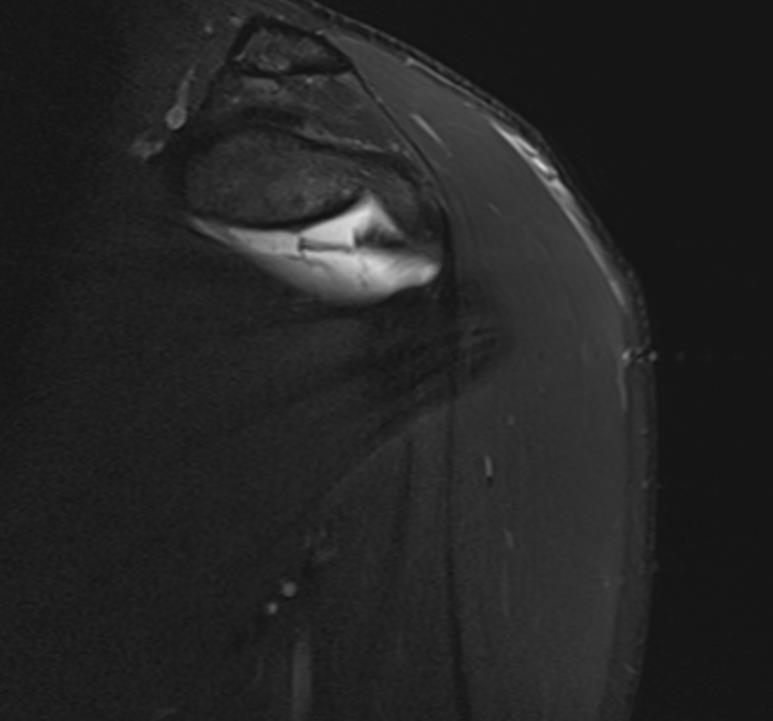 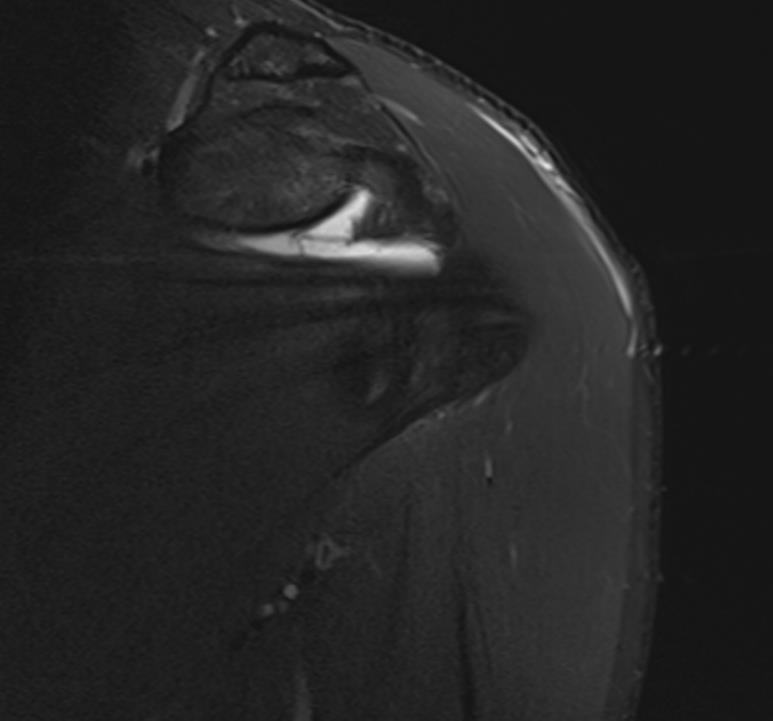 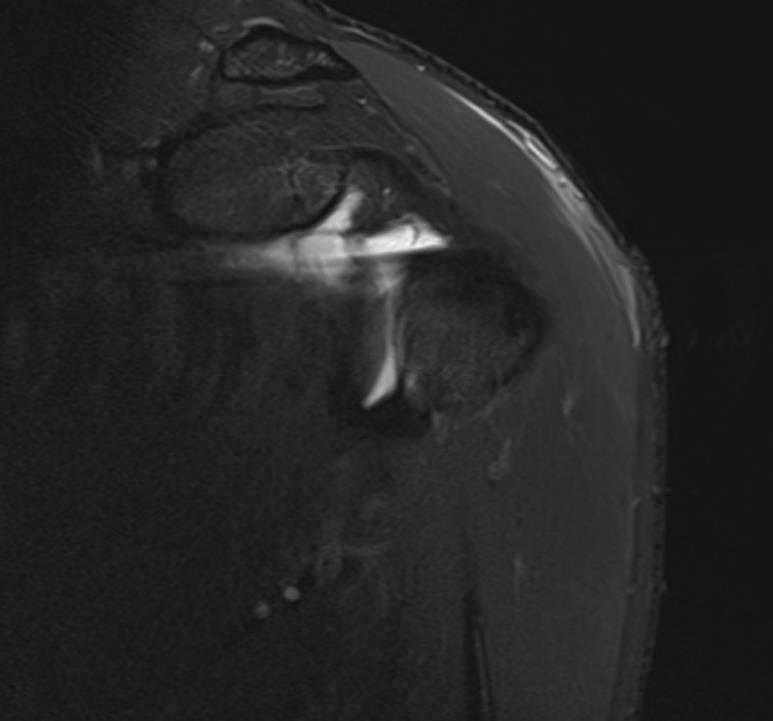 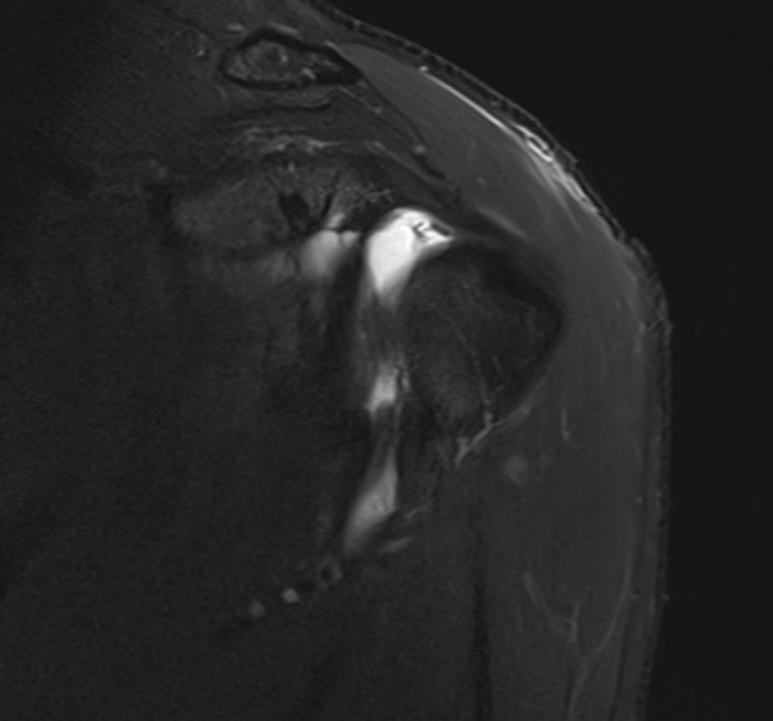 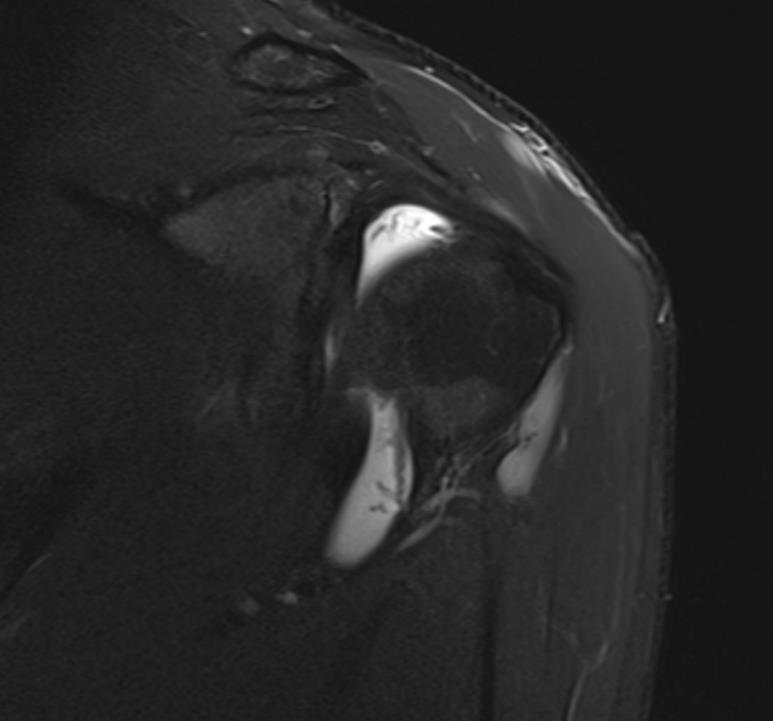 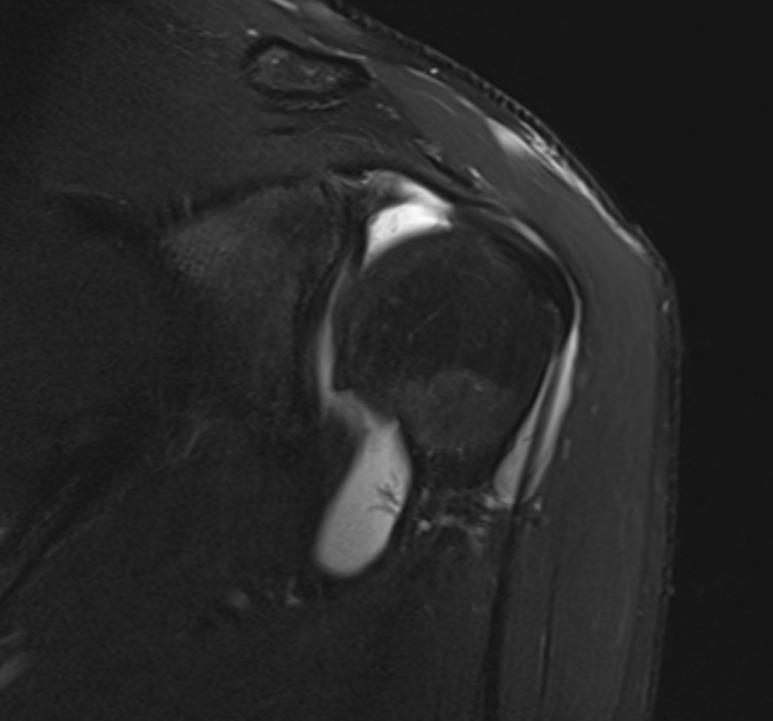 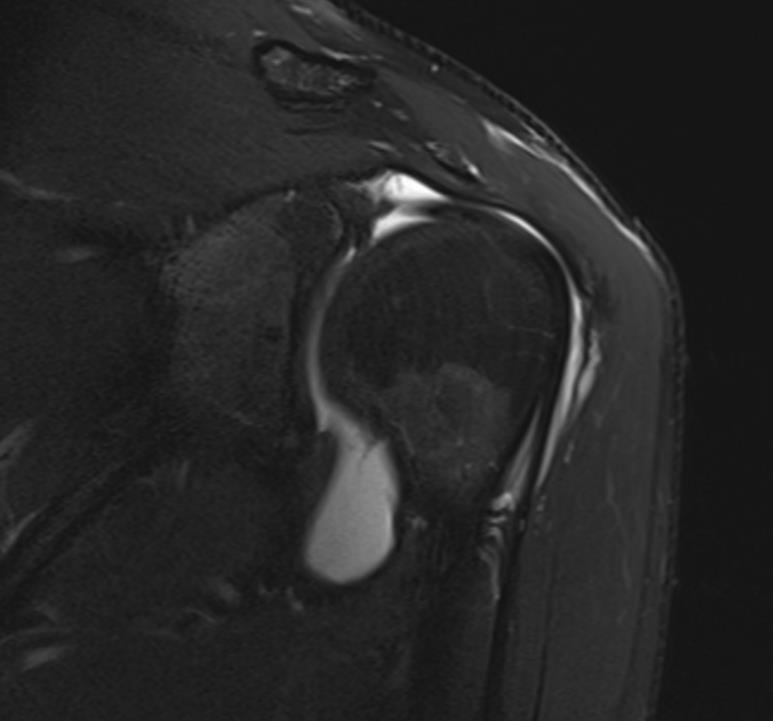 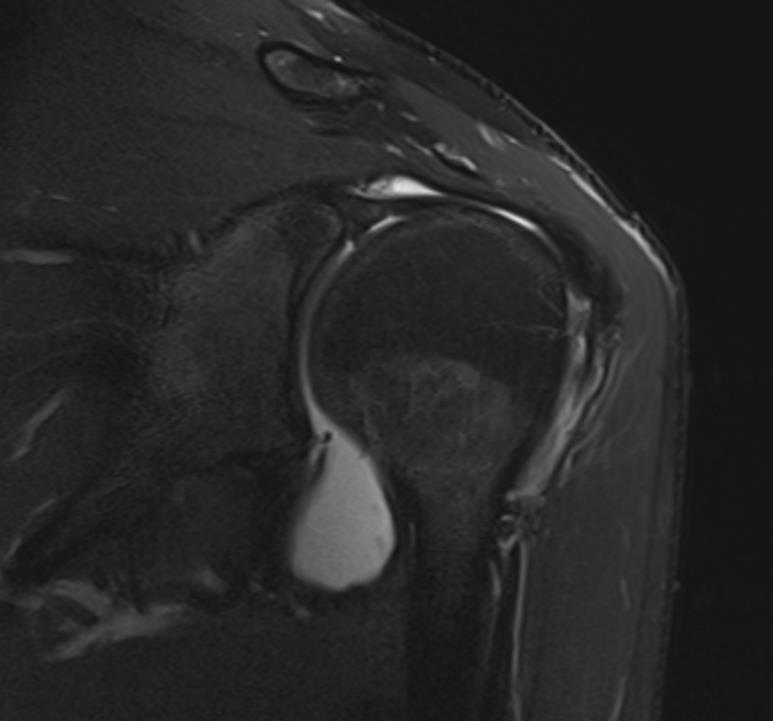 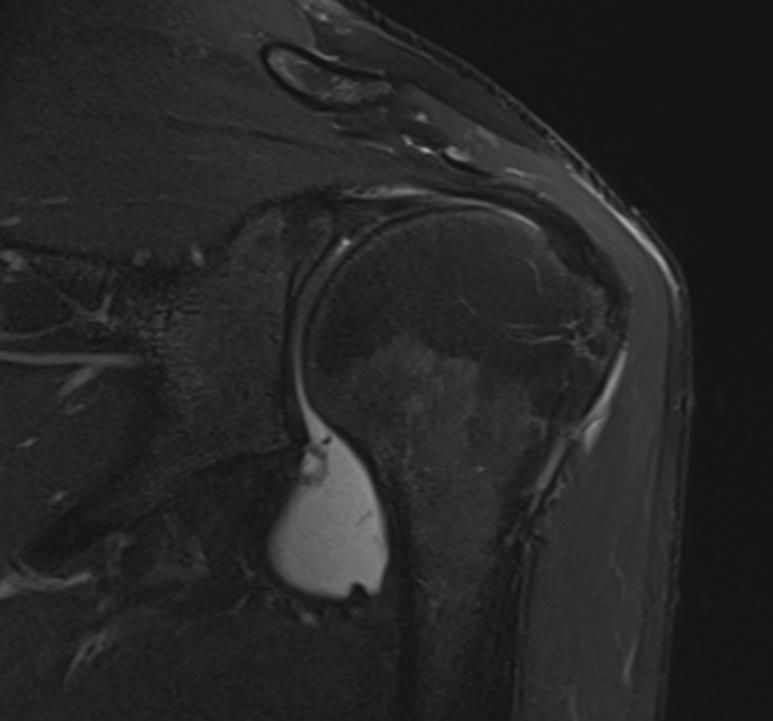 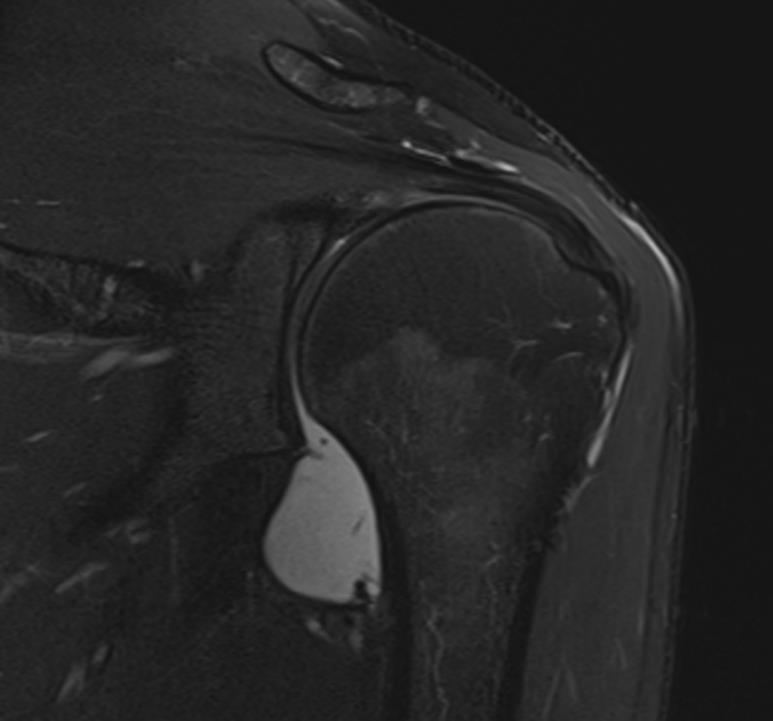 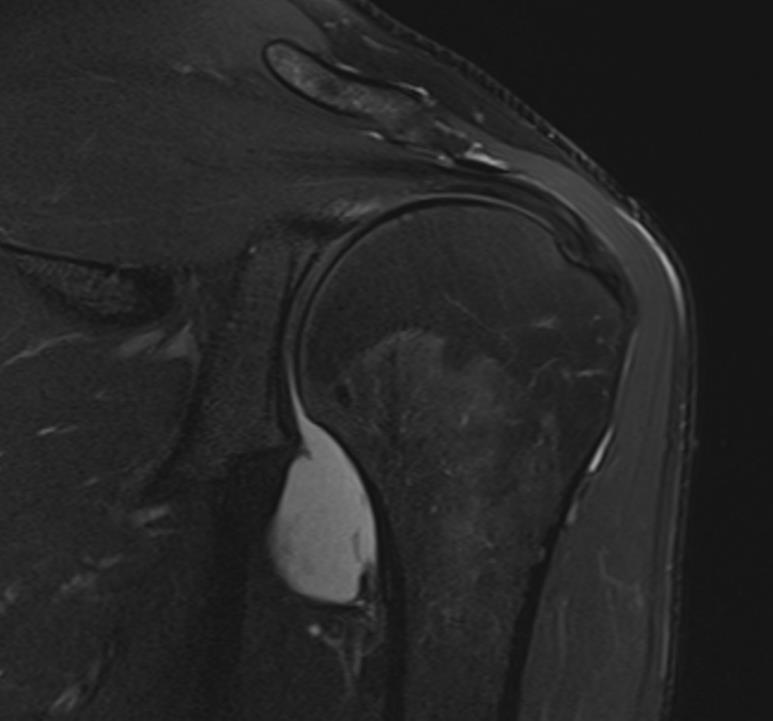 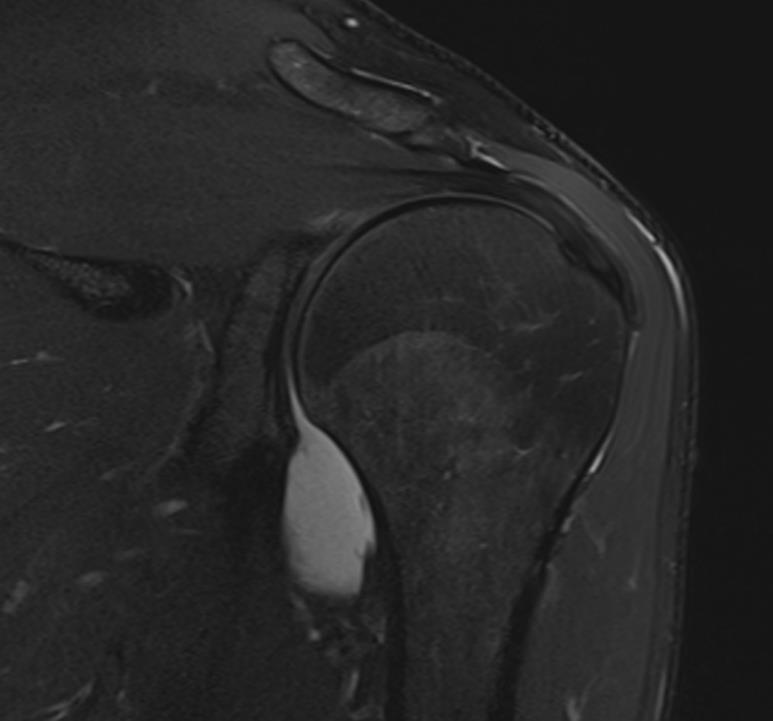 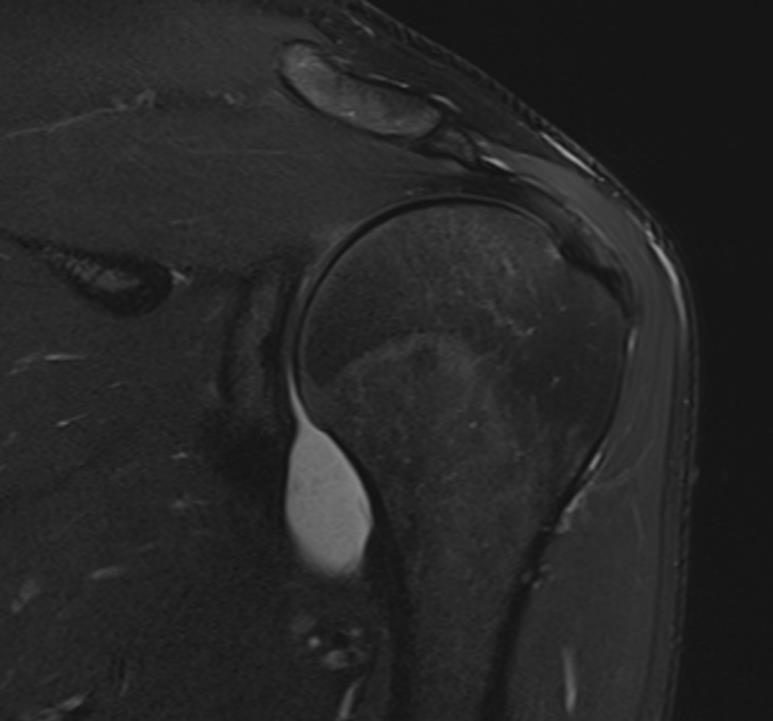 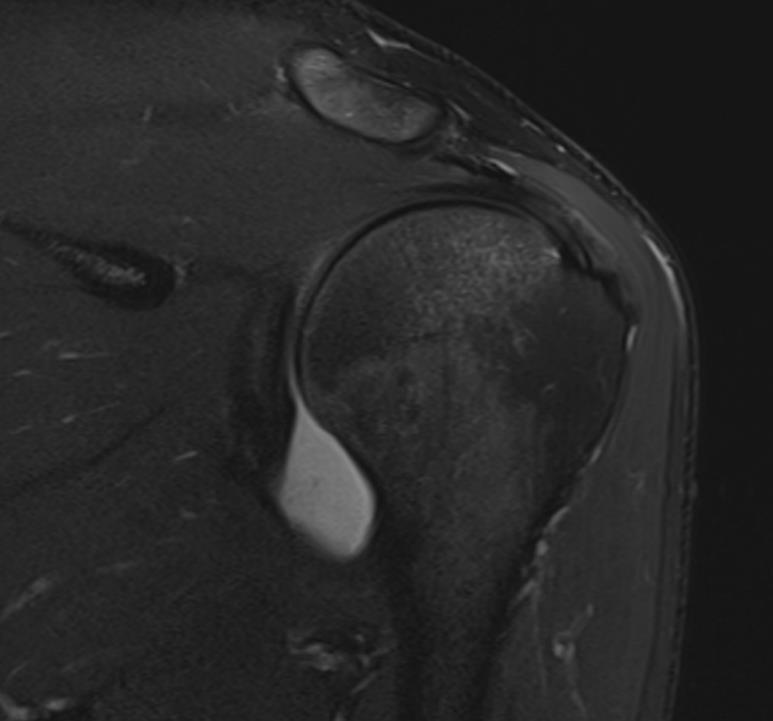 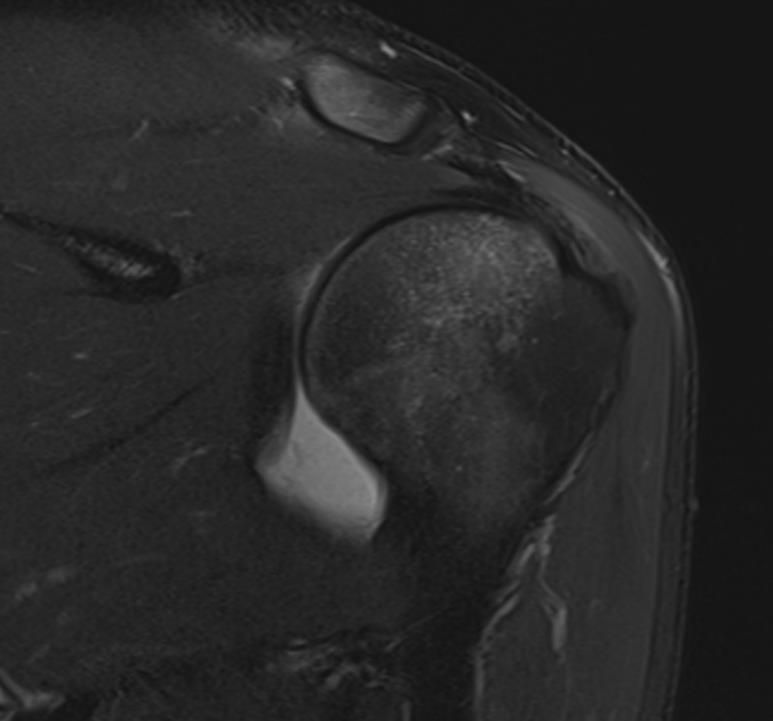 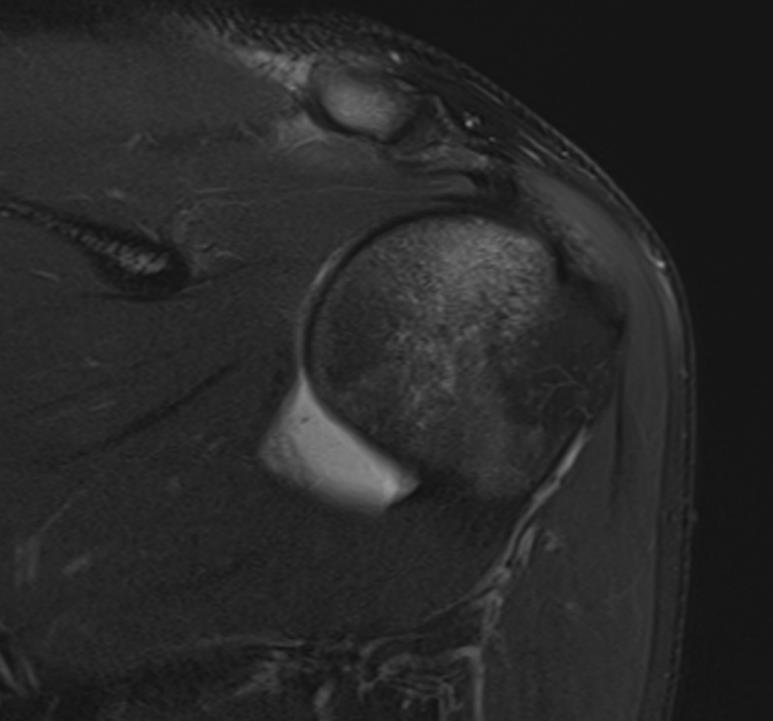 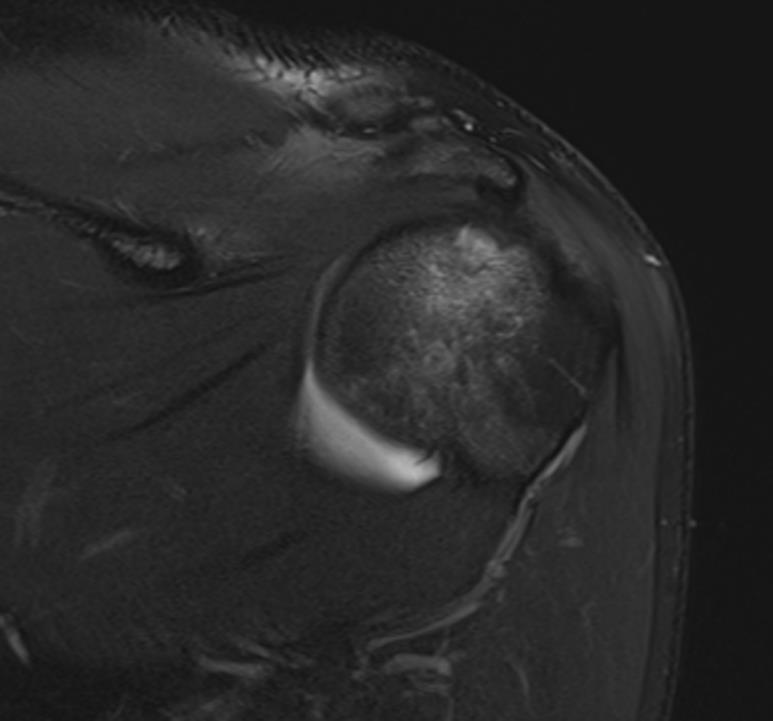 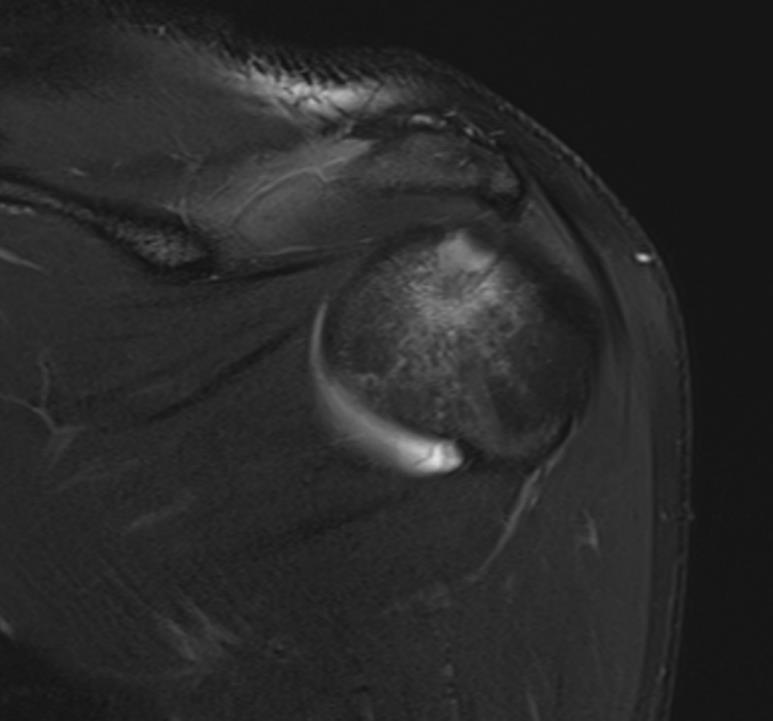 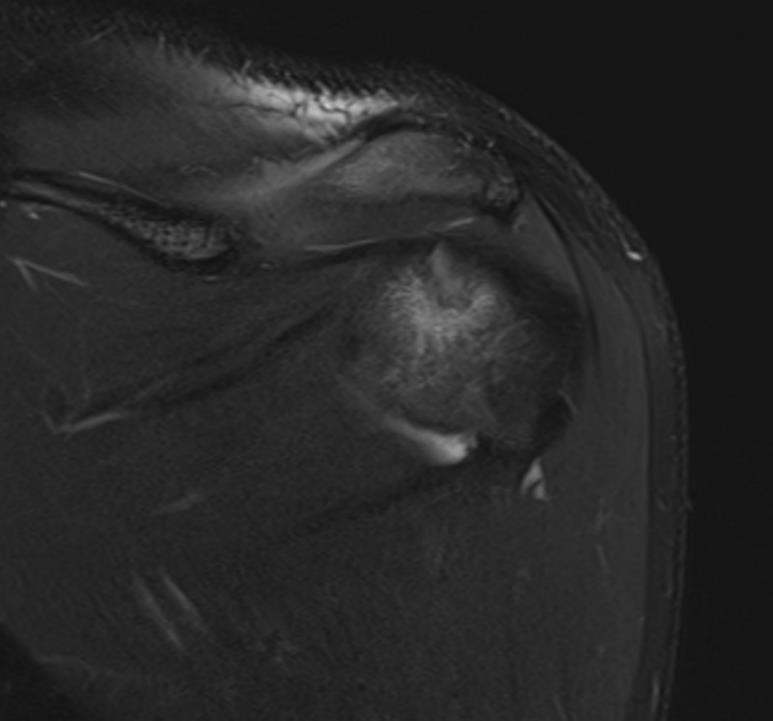 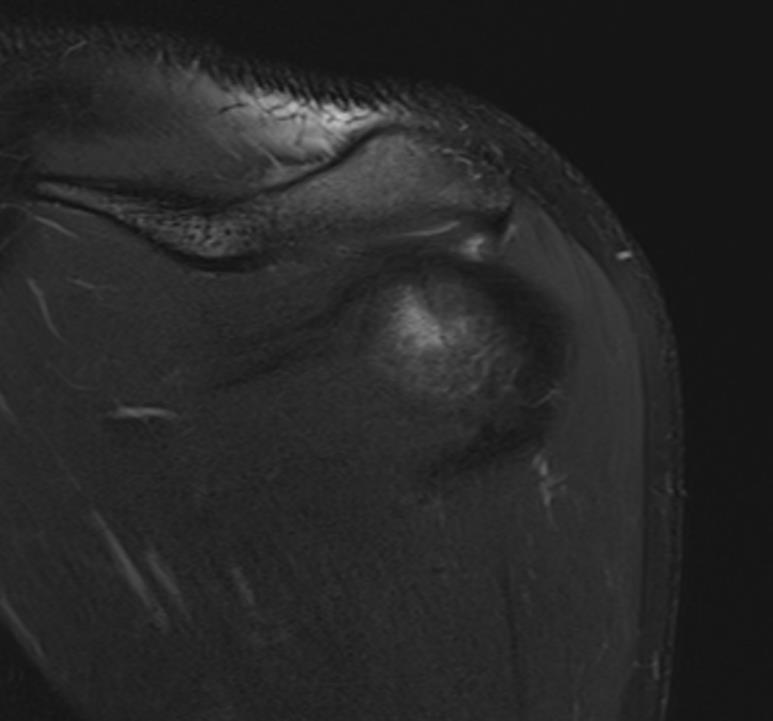 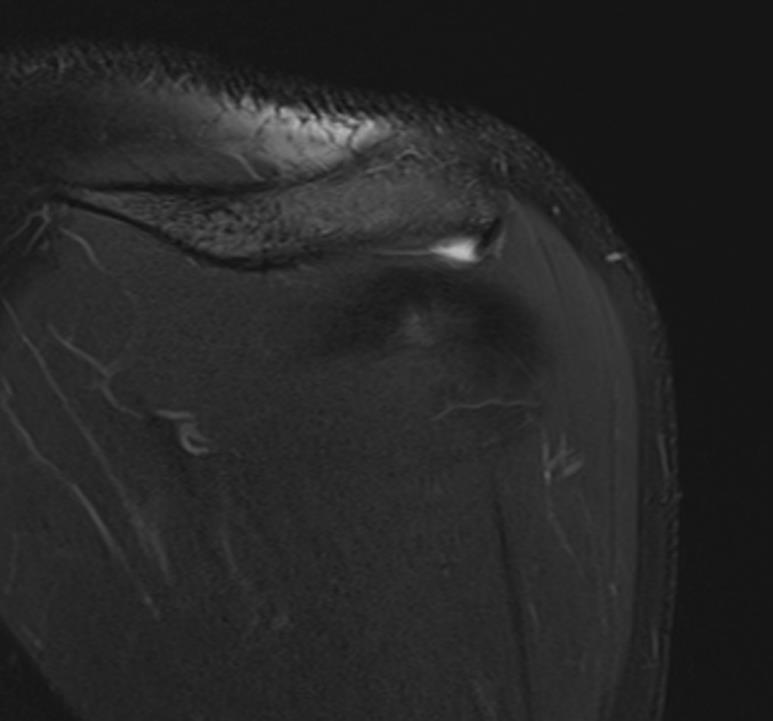